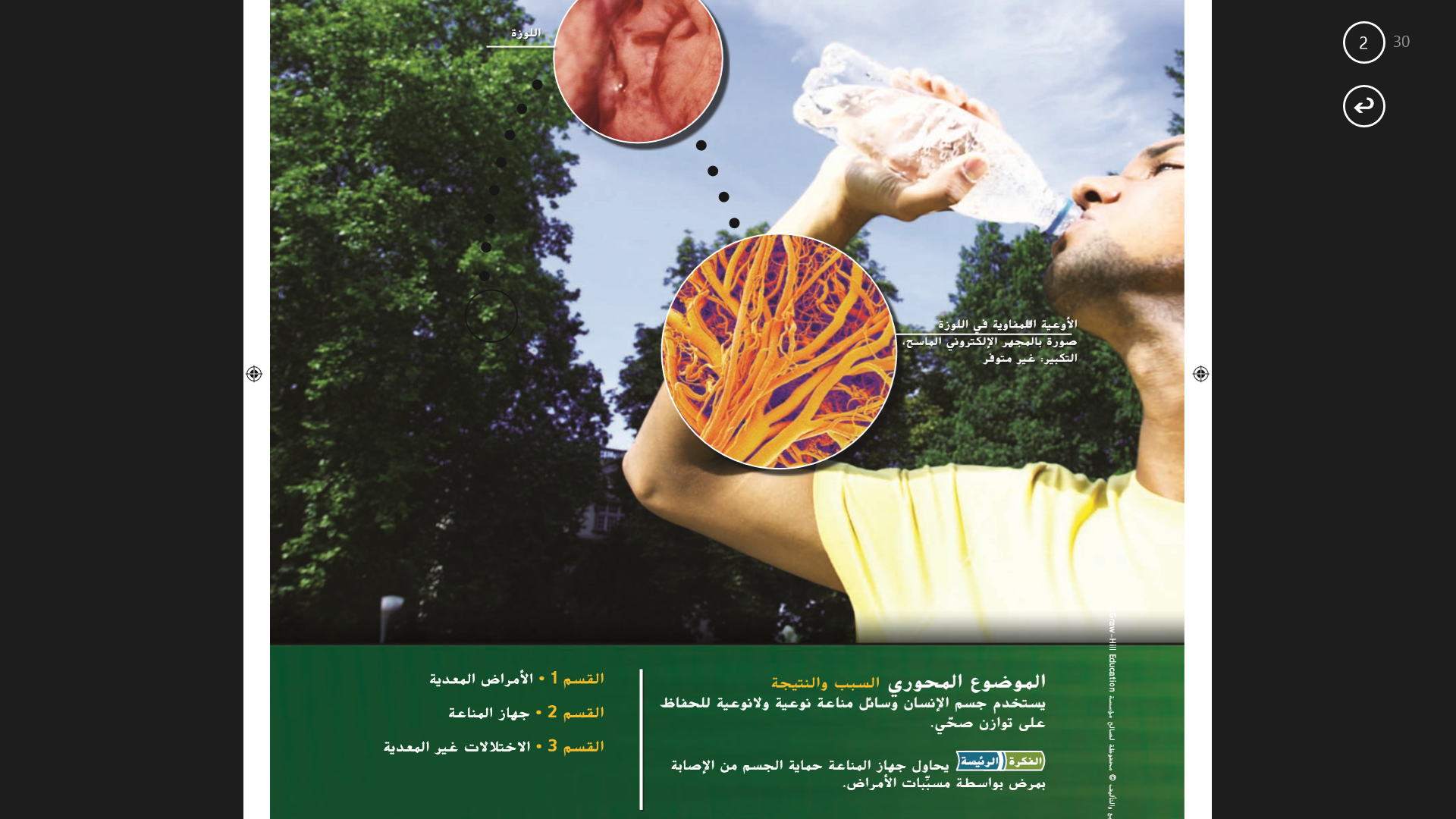 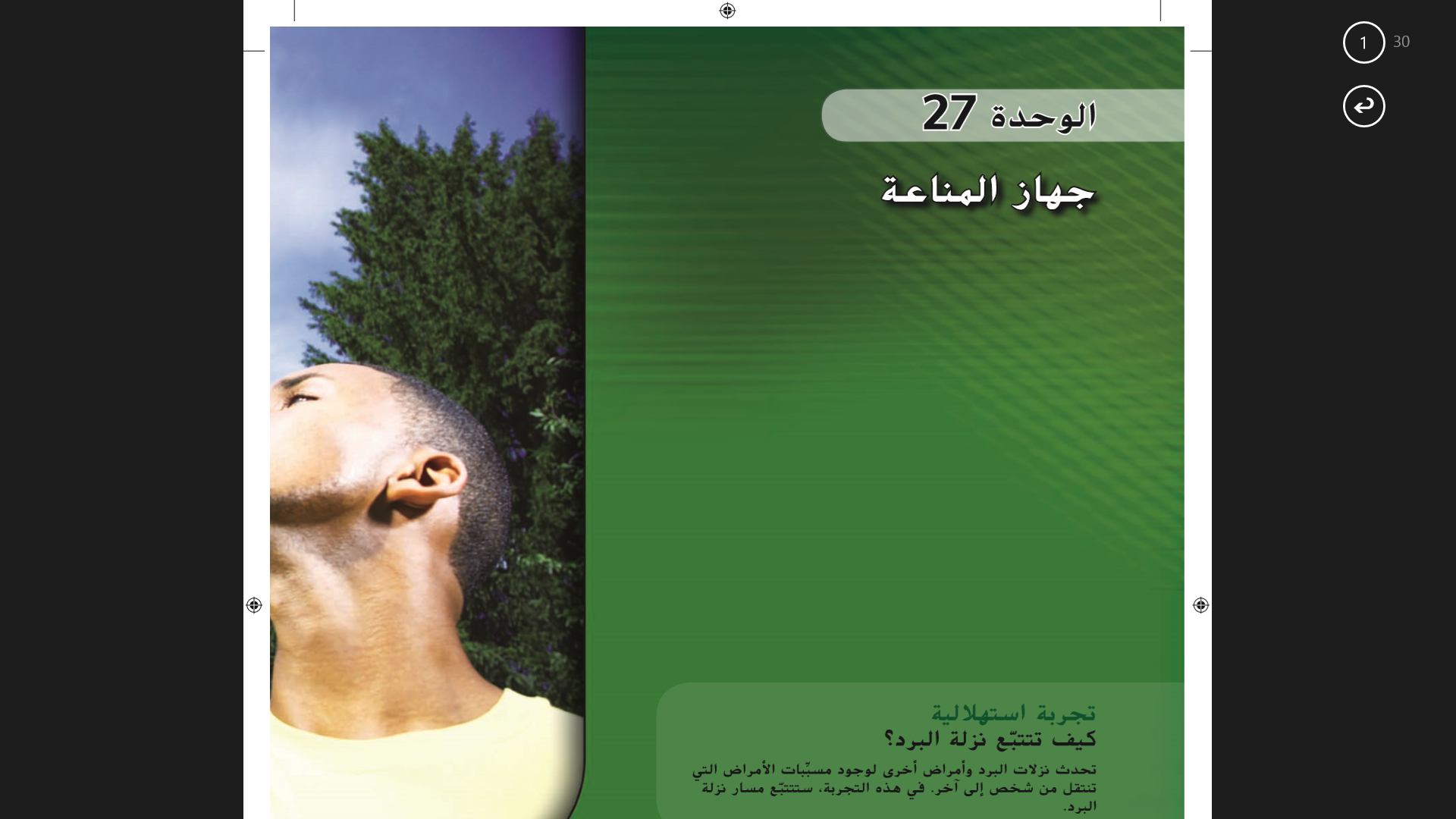 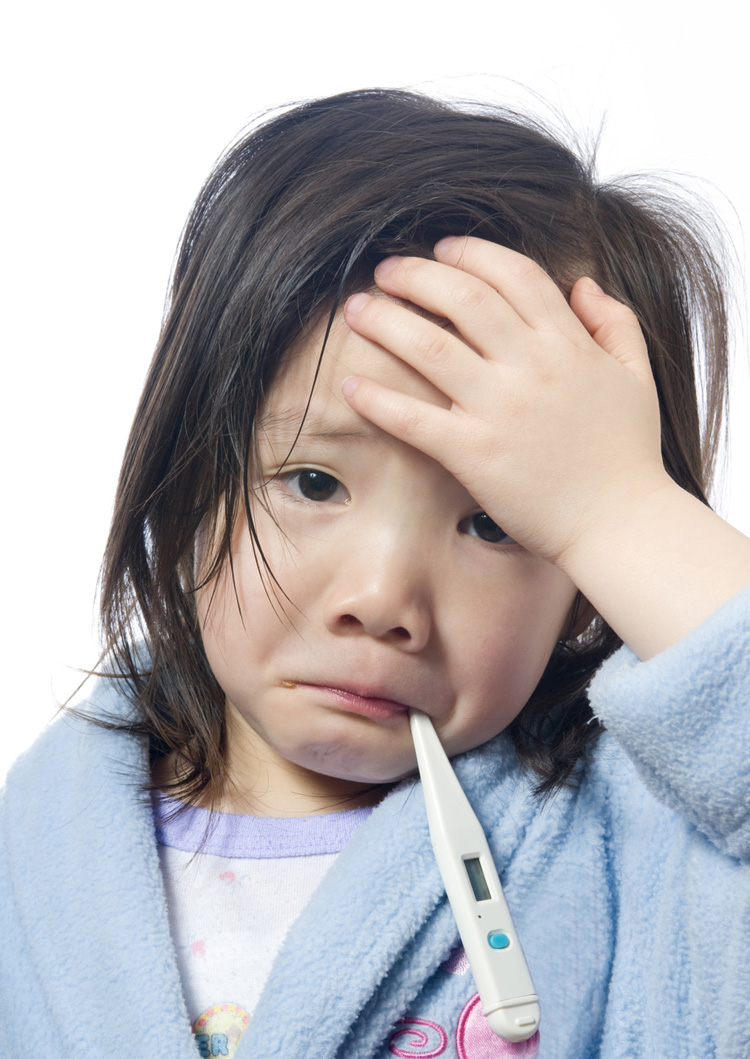 الأمراض المعدية 
الصف الثاني عشر المتقدم
الأسئلة المهمة
ما المقصود بفرضيات كوخ
كيف تنتقل الأمراض وما الدور الذي تؤديه المستودعات في انتشار الأمراض
ما أعراض الأمراض المعدية وطرق علاجها 
ما أنماط الأمراض
مفردات جديدة
المرض المعدي – مسبب المرض – فرضيات كوخ – المستودع – مرض مستوطن – وبائي – وباء منتشر – المضاد الحيوي
تنتشر مسببات الأمراض بواسطة
الأشخاص
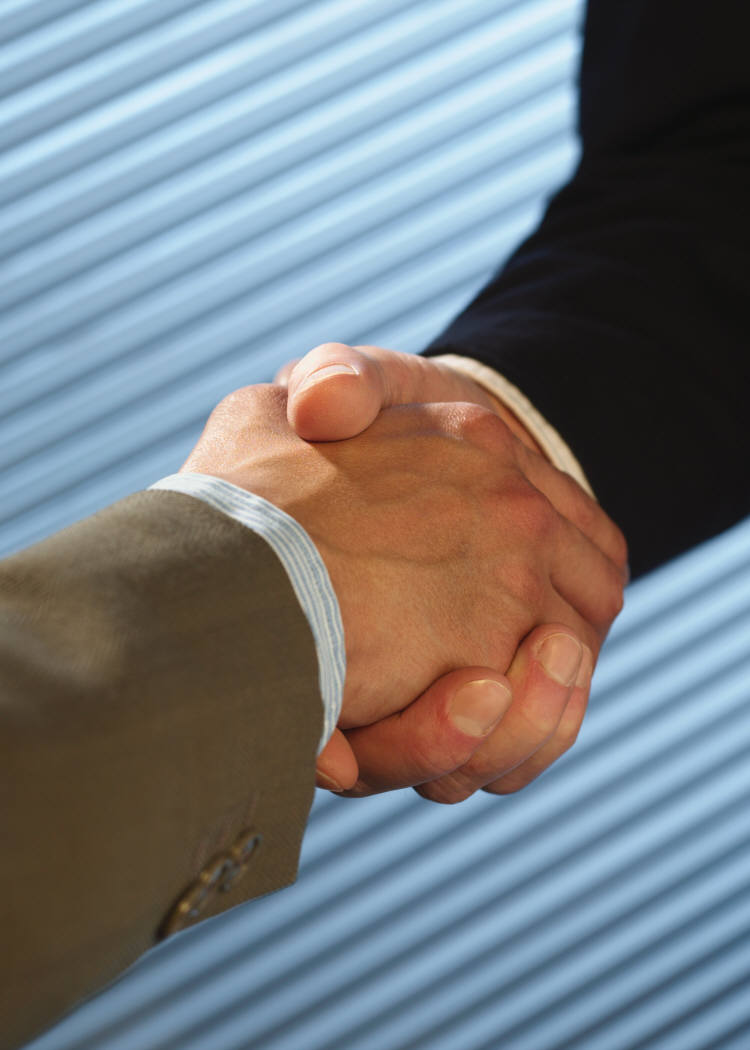 الأشياء
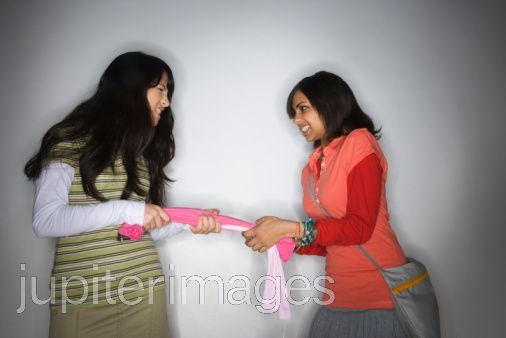 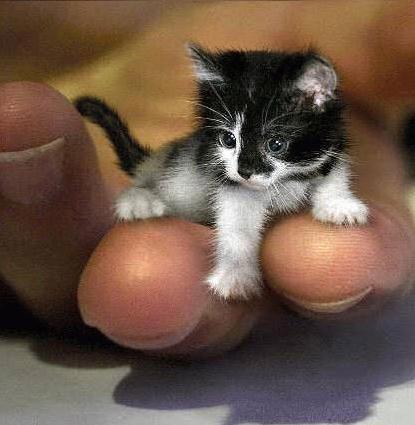 الحيوانات
تسبب مسببات الأمراض بمرض معدٍ
وجه الشبه
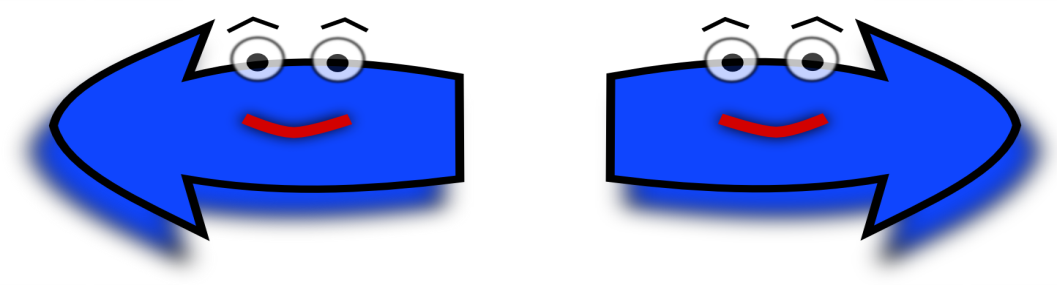 كلاهما من الأمراض المعدية
نزلة البرد
مرض قدم الرياضي
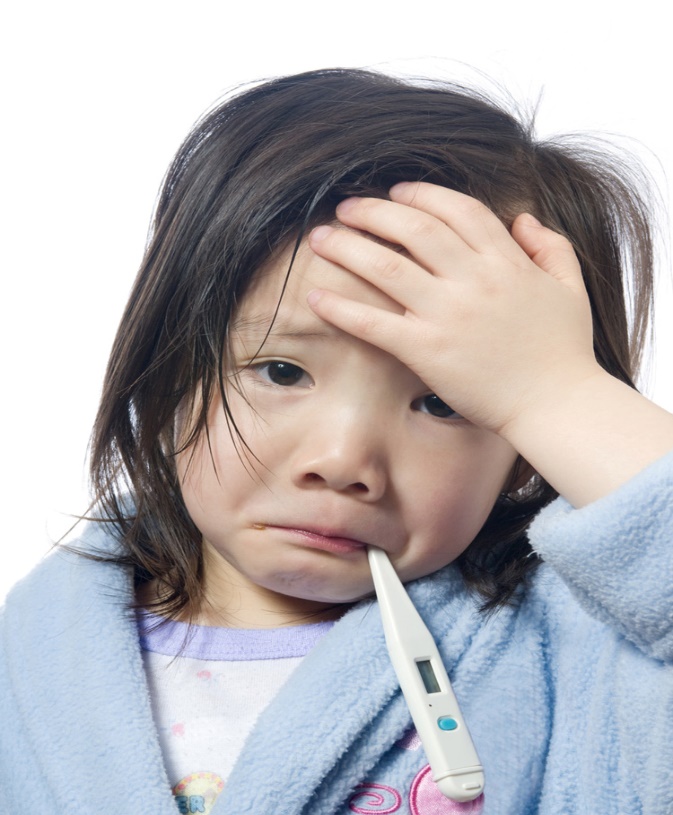 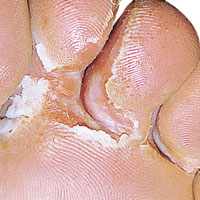 البكتيريا
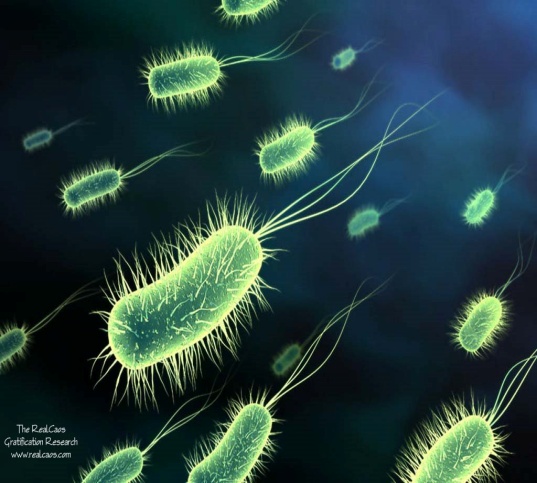 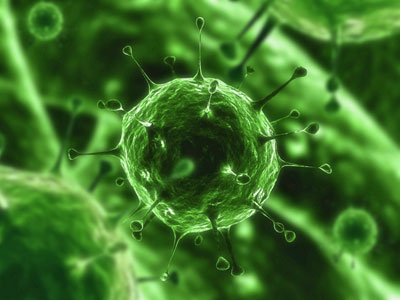 الفيروسات
الفطريات
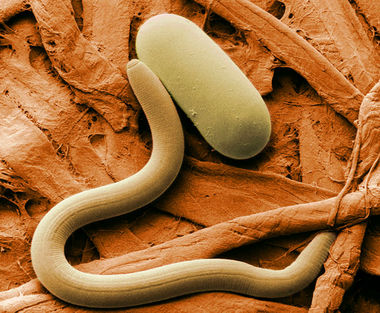 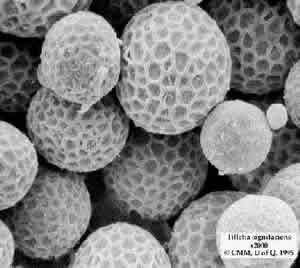 الديدان
الأمراض  المعدية :هي الأمراض التي يمكن أن تنتقل من شخص مصاب إلى آخر سليم
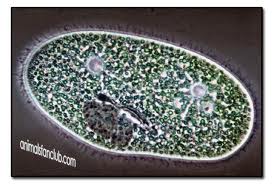 الأوليات الحيوانية
لكن هل جميع هذه الكائنات تسبب المرض ؟
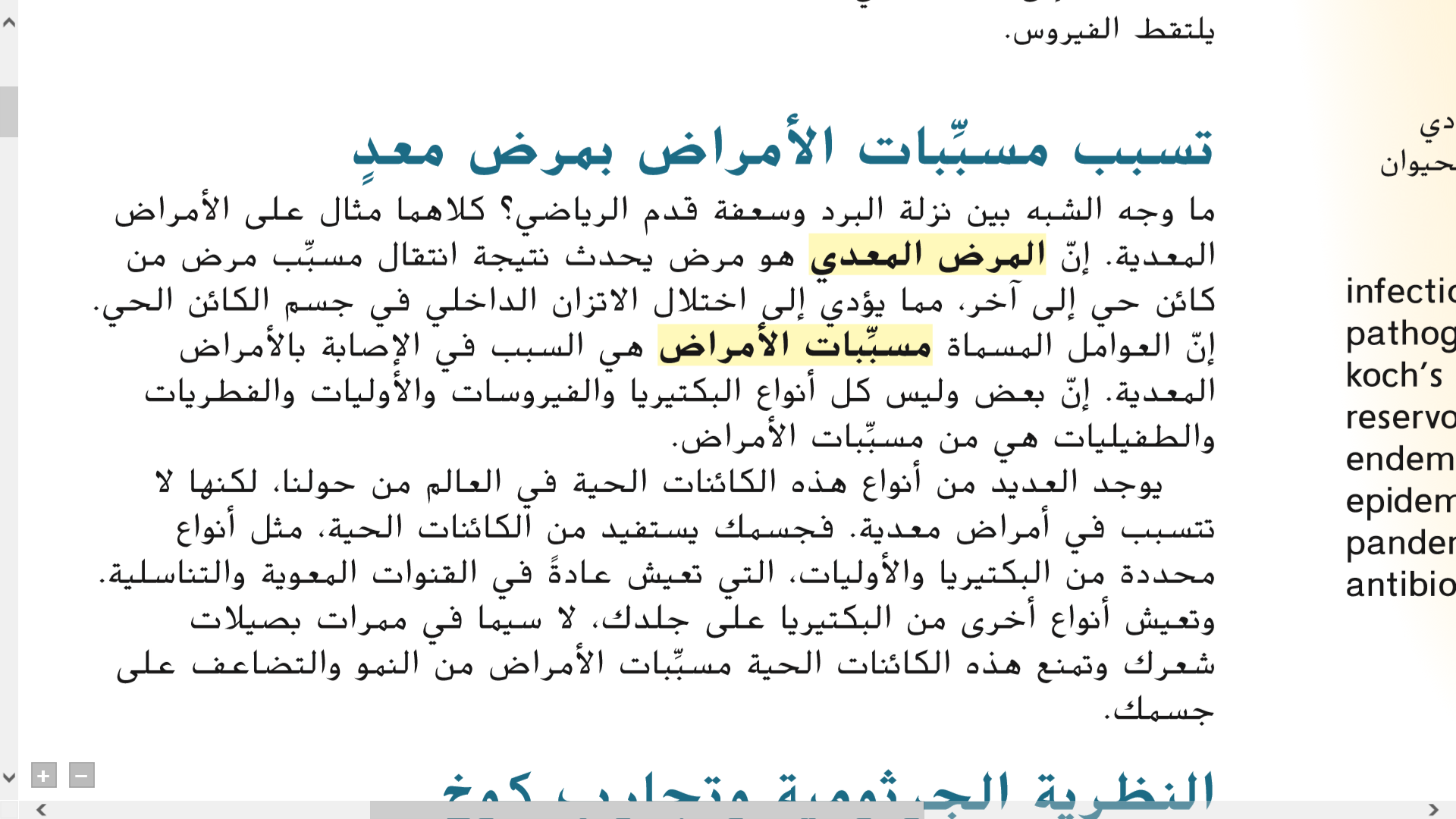 النظرية الجرثومية وتجارب كوخ
قبل اكتشاف المجهر كان اعتقاد الناس أن شيئاً ما كان ينتقل من شخصٍ مريض إلى آخر سليم ويسبب المرض.
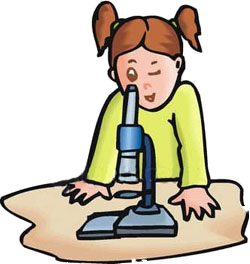 ثم اكتشف العلماء الكائنات الدقيقة وأوضح لويس باستور أنها  موجودة في الهواء
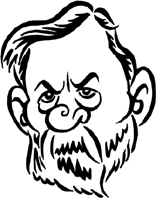 الطبيب روبرت كوخ درس الجمرة الخبيثة التي تصيب الماشية وقد تصيب البشر .
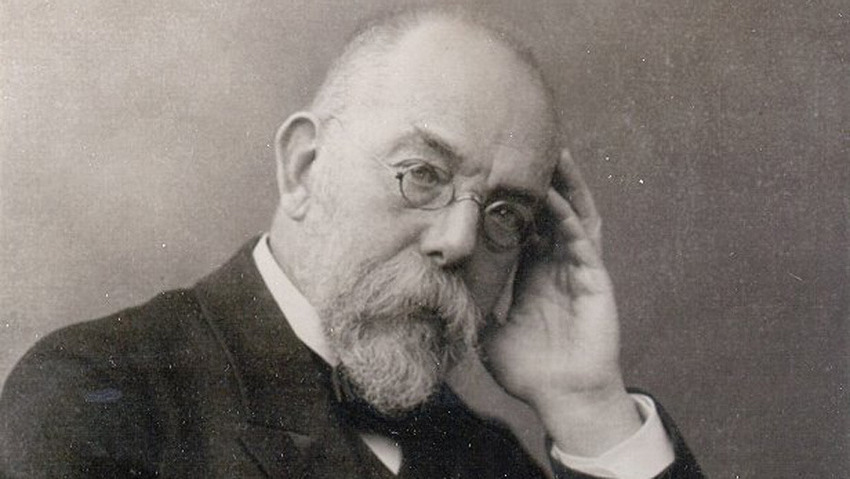 فرضيات كوخ
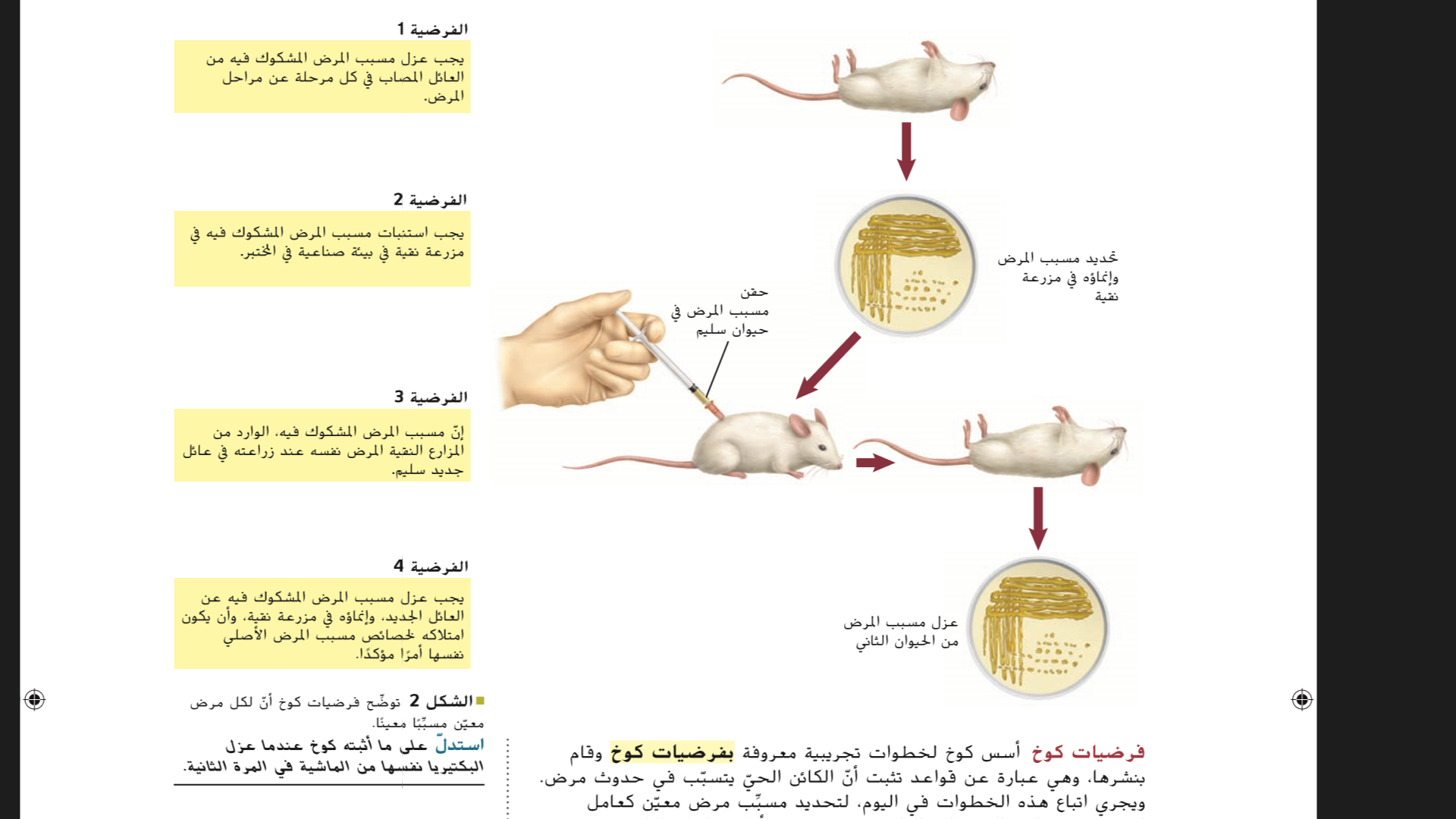 فرضيات كوخ
5-عزل البكتيريا من دم الماشية المصابة حديثاً وتربيتها
1-عزل كوخ البكتيريا من دم الماشية التي ماتت بسبب الجمرة الخبيثة
4-أصيبت هذه الماشية بمرض الجمرة الخبيثة
2- قام بتربية هذه البكتيريا في المختبر
3- حقنها في ماشية سليمة
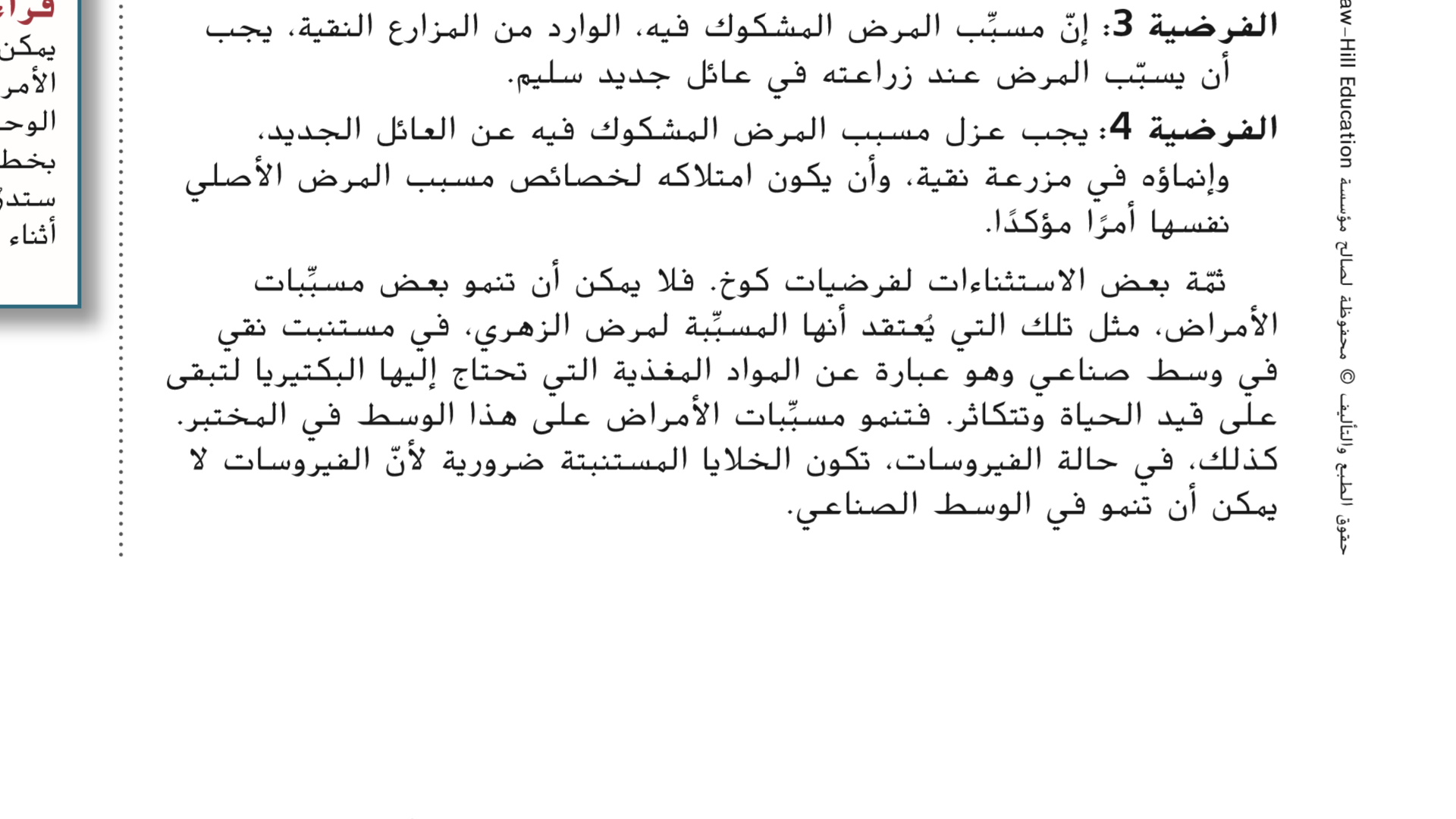 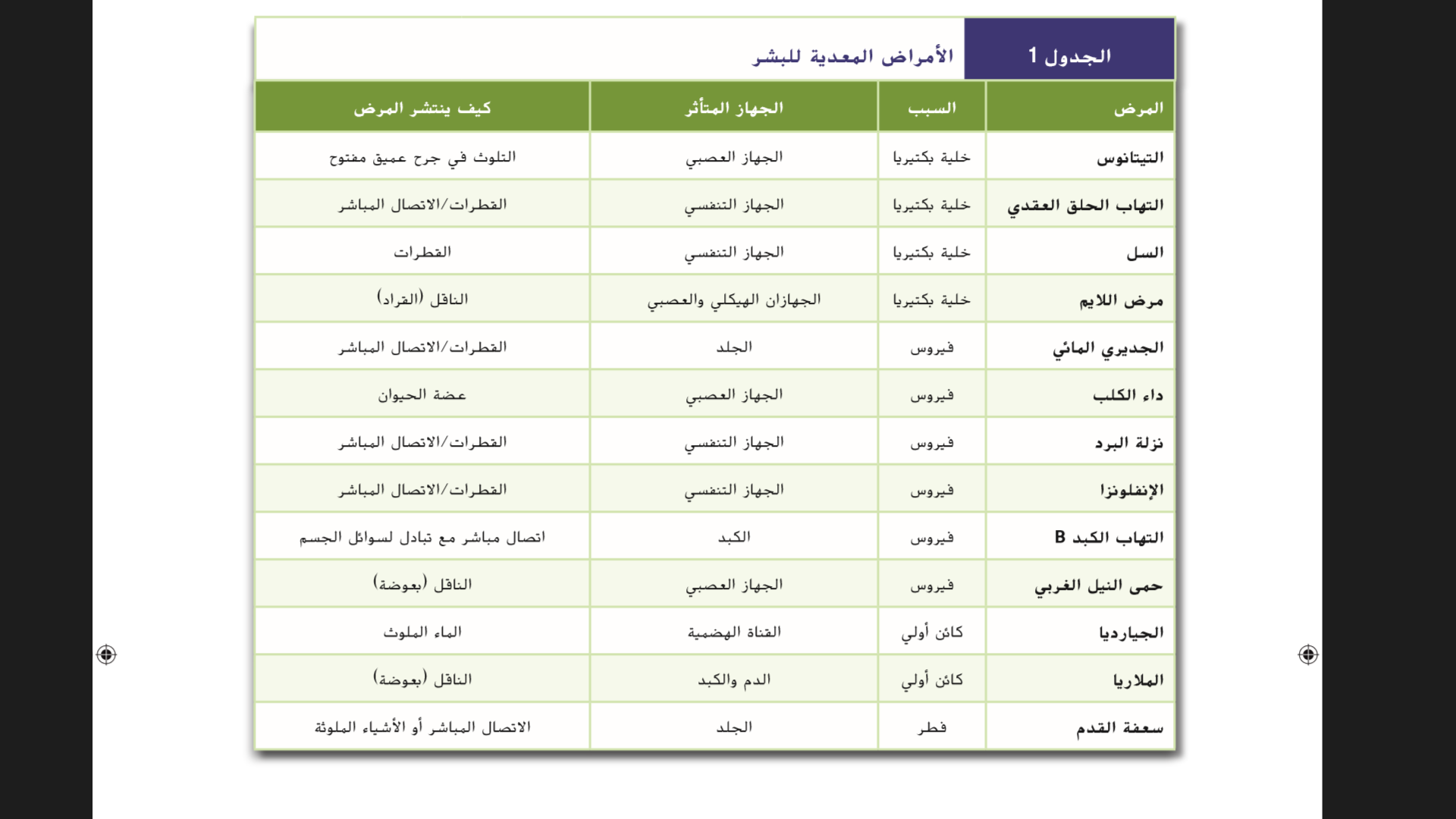 انتشار المرض
عبارة عن مصدر لمسبب المرض
 موجود في البيئة
مستودع بشري
البشر ينقلون المرض بطرق مباشرة وغير مباشرة ، وقد ينتقل المرض حتى قبل معرفة الشخص المصاب بإصابته ويسمى الشخص الذي ينقل المرض دون أن تظهر عليه الأعراض بالناقل مثل البرد والانفلونزا
هنالك حيوانات ناقلة لأمراض تصيب البشر مثل داء الكلب(يصيب الحيوانات البرية مثل الخفافيش والثعالب والضربان والراكون) والأنفلونزا (تصيب أنواع مختلفة من الطيور)
مستودع حيواني
التربة مستودع = بكتيريا التيتانوس
الماء ، الغذاء مستودعان لمسببات الأمراض
مستودع آخر
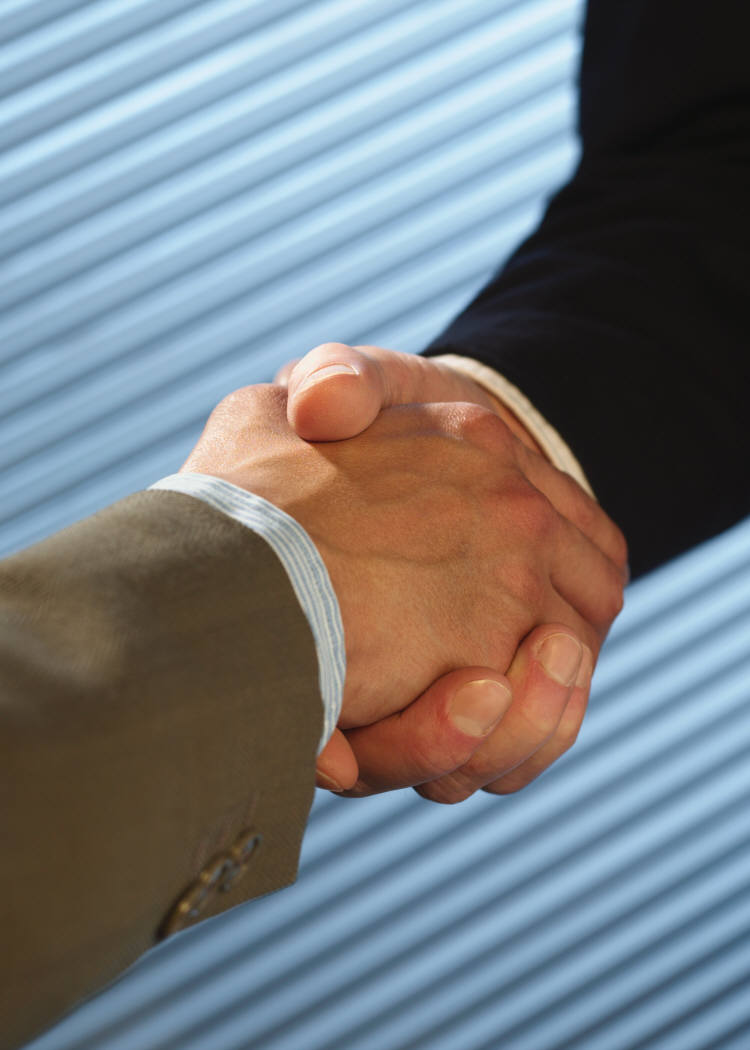 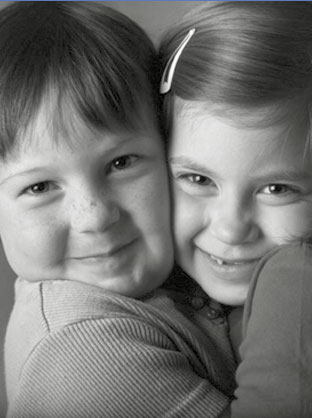 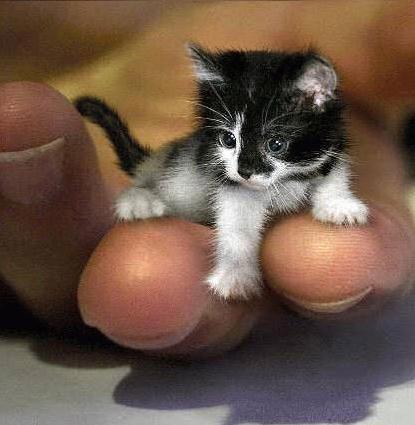 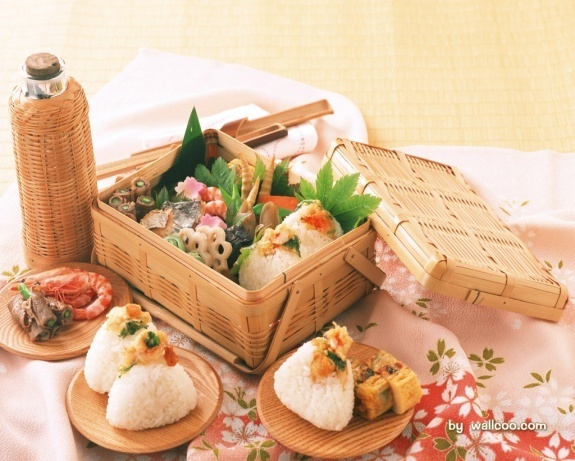 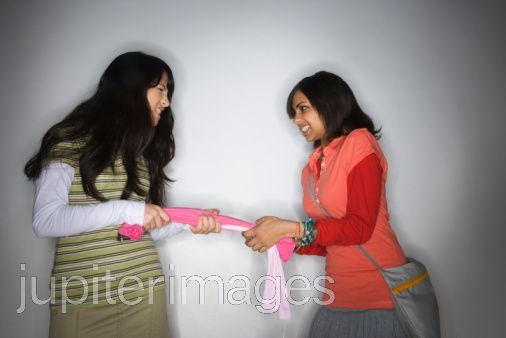 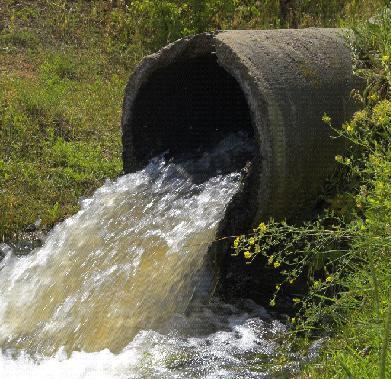 انتقال مسببات المرض
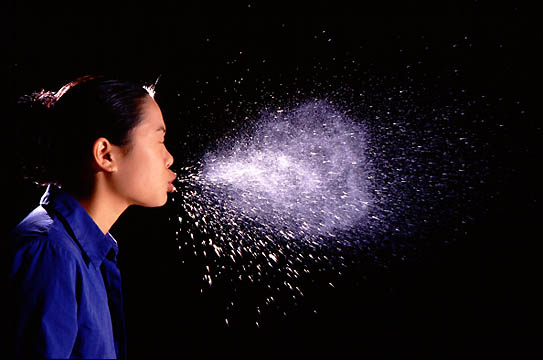 انتقال مسببات المرض
الاتصال غير المباشر
الاتصال المباشر
الهواء
الكائنات الحية
الأشياء الملوثة
الاتصال بالبشر مثل نزلات البرد والوحيدات المعدية
تنتقل مسببات المرض عبر الهواء عندما يعطس أو يسعل شخص مصاب بمرض معدي
بعض مسببات المرض تبقى على أدوات يستخدمها البشر
المفصليات وتشمل الحشرات كالبعوض والقراد  تنقل المرض وكذلك والذباب
أعراض المرض
يتضاعف
الفيروس
يغزو مسبب المرض خلايا الجسم 
(بكتيريا أو فيروس)
يترك الفيروس الخلية عن طريق الإخراج الخلوي أو انفجار الخلية
أما البكتيريا تقوم بإنتاج مواد سامة أو تنتقل السموم عبر مجرى الدم وتدمر خلايا الجسم
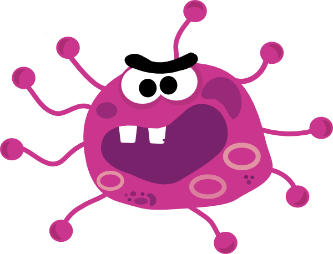 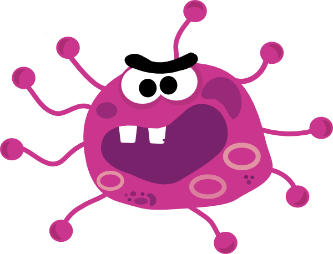 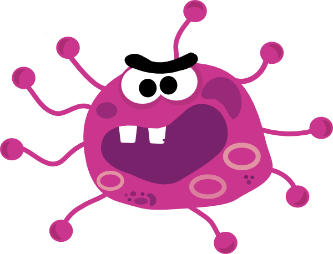 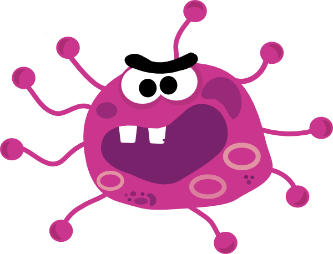 خلية الجسم
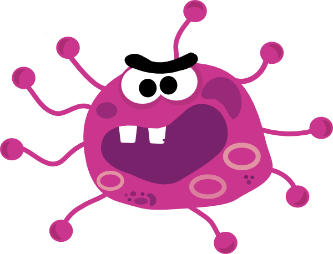 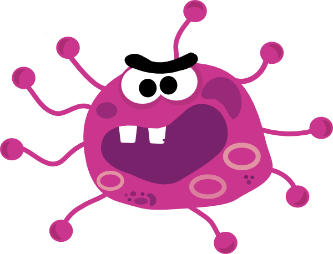 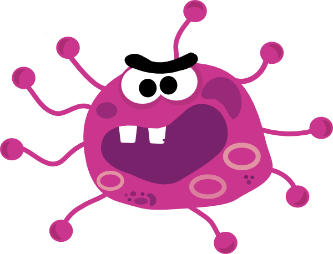 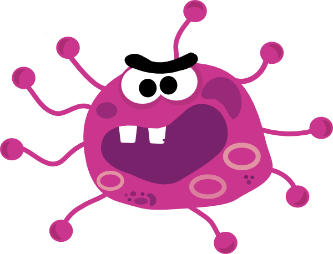 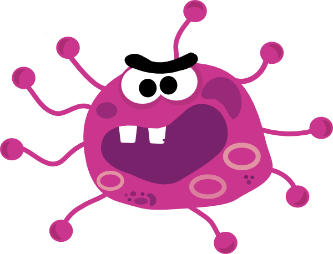 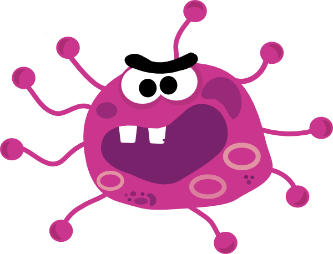 أنماط المرض
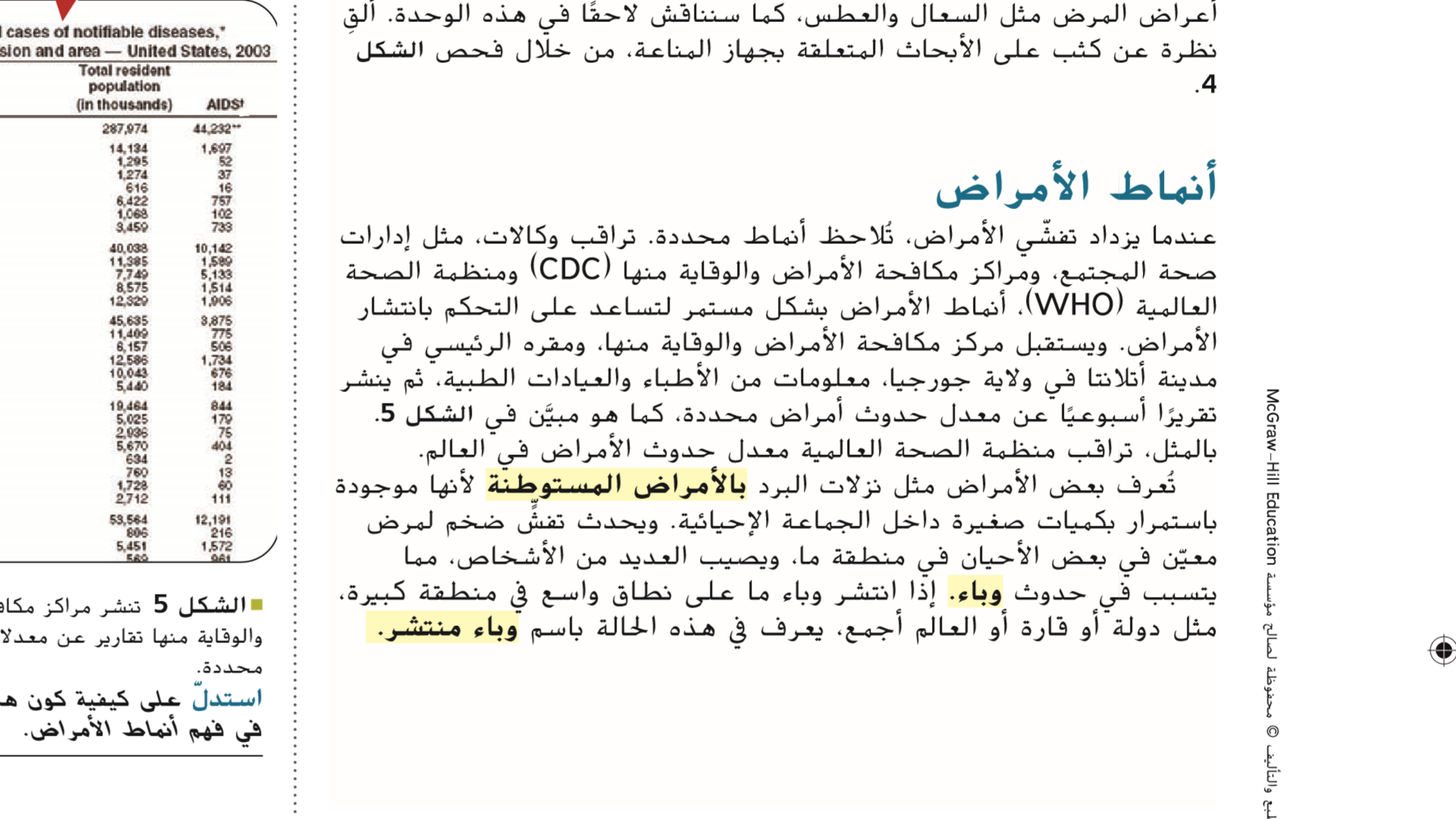 الأمراض
الأمراض المستوطنة
وباء منتشر
أمراض موجودة باستمرار بكميات صغيرة داخل الجماعة الأحيائية مثل الانفلونزا
انتشار الوباء على نطاق واسع في منطقة كبيرة قارة أو دولة
وباء
تفش ضخم للمرض في منطقة ما، ويصيب العديد من الأشخاص
معالجة الأمراض ومكافحتها
علاج الأمراض
العقاقير المضادة
المضاد الحيوي
تستخدم في علاج الامراض الفيروسية
يُعالج بالمضاد الحيوي الذي يقتل الكائنات الدقيقة ويوقف نموها مثل البنسلين الذي ينتج بواسطة فطر البنسيليوم ويقتل البكتيريا.
تستخدم افرازات الفطريات مثل الإريثروميسين والنيومايسين والجنتاميسين كمضادات حيوية وهنالك مضادات حيوية اصطناعية
العوامل الكيميائية
تستخدم في علاج الامراض التي تتسبب فيها الأوليات والفطريات
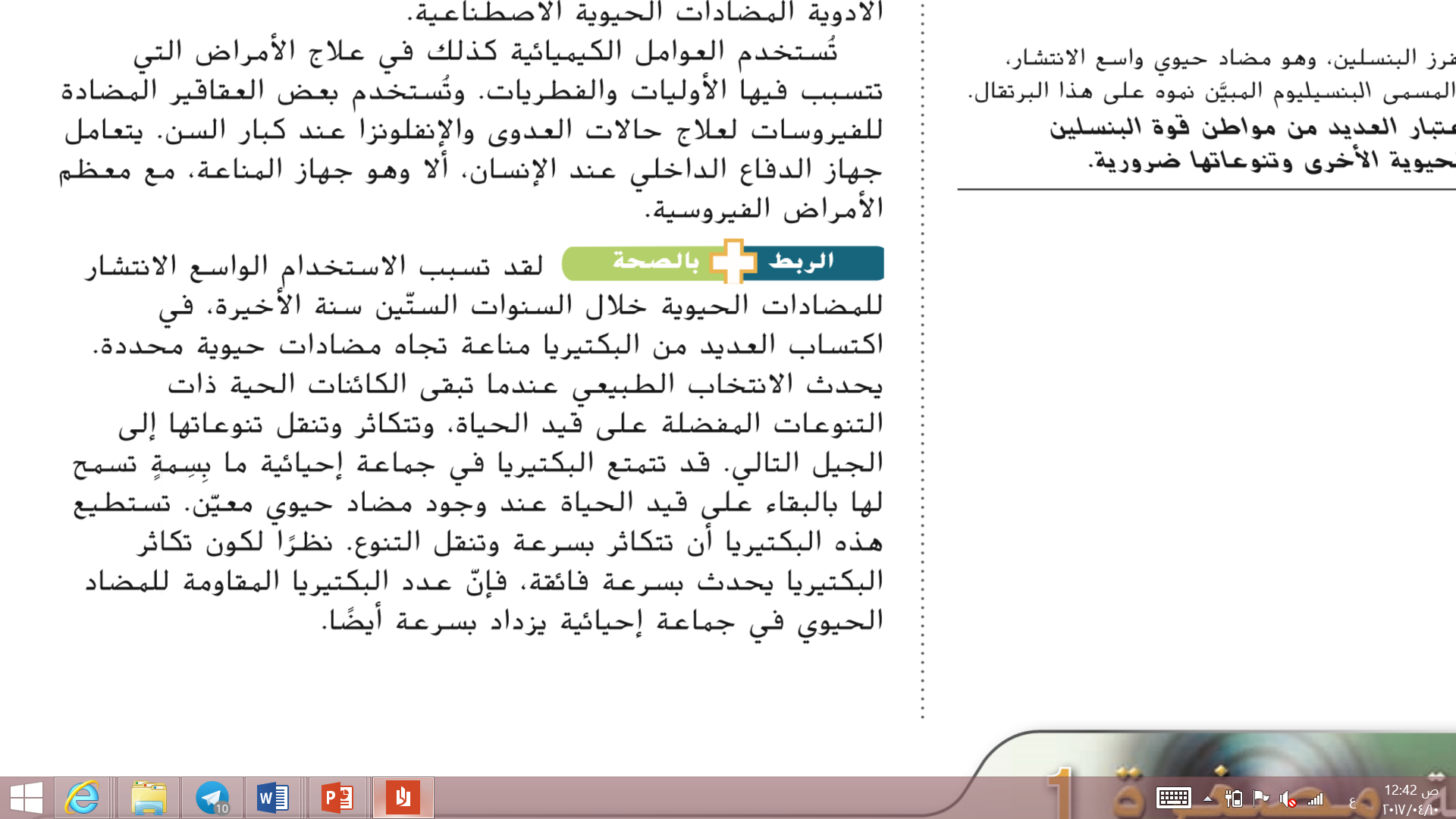